M-AP Coordinated  Transmission framework
Date: 11-01-2023
Authors:
Arik Klein et al. (Huawei)
Slide 1
Introduction
802.11 UHR SG discussed Multi-AP coordination as a set of features that will yield additional efficiency gain and increased throughput when multiple OBSSs share resources for a coordinated transmission
As opposed to current WLAN architecture, where the operation of Overlapping BSSs is not coordinated, thus STAs from different overlapping BSSs might interfere with each other and reduce the total throughput of the WLAN network.
The importance of such coordination increases in highly dense WLAN areas where overlapping channels are often used in BSSs with close proximity.
TGbn has agreed to adopt the following coordination schemes: Co-SR (TXOP-based with power control) and Co-BF (TGbn SFD, Motion #29)
In this contribution we want to share our thoughts on the unified framework for M-AP Coordinated transmission for enabling a modular and efficient coordinated transmission in UHR and beyond.
Arik Klein et al. (Huawei)
Slide 2
Short Recap
In [1] and [2] TGbe agreed on the following two main roles for APs that participate in a coordination [3]:
Sharing AP – the TXOP holder that shares its resources with other APs
Shared APs – all the APs allocated with resources for coordinated transmission by the Sharing AP
The roles above are dynamic: A single AP is designated as a Sharing AP in a TXOP it obtains and can be designated as a Shared AP in a TXOP obtained by other APs
There are additional coordination schemes (still under discussions) to be considered as candidate schemes: Co-TDMA, C-RTWT, JT, Co-OFDMA and Co-UL MU-MIMO [4], [7] – [9]
Arik Klein et al. (Huawei)
Slide 3
Why a unified framework?
The M-AP coordinated transmission is the output of a coordination process between a group of APs

Several preliminary stepsare taken by the APs prior tothe triggering of the coordinated transmission

These steps result in a coordinated transmission, where each participant knows when and with which parameters it should operate within its BSS.
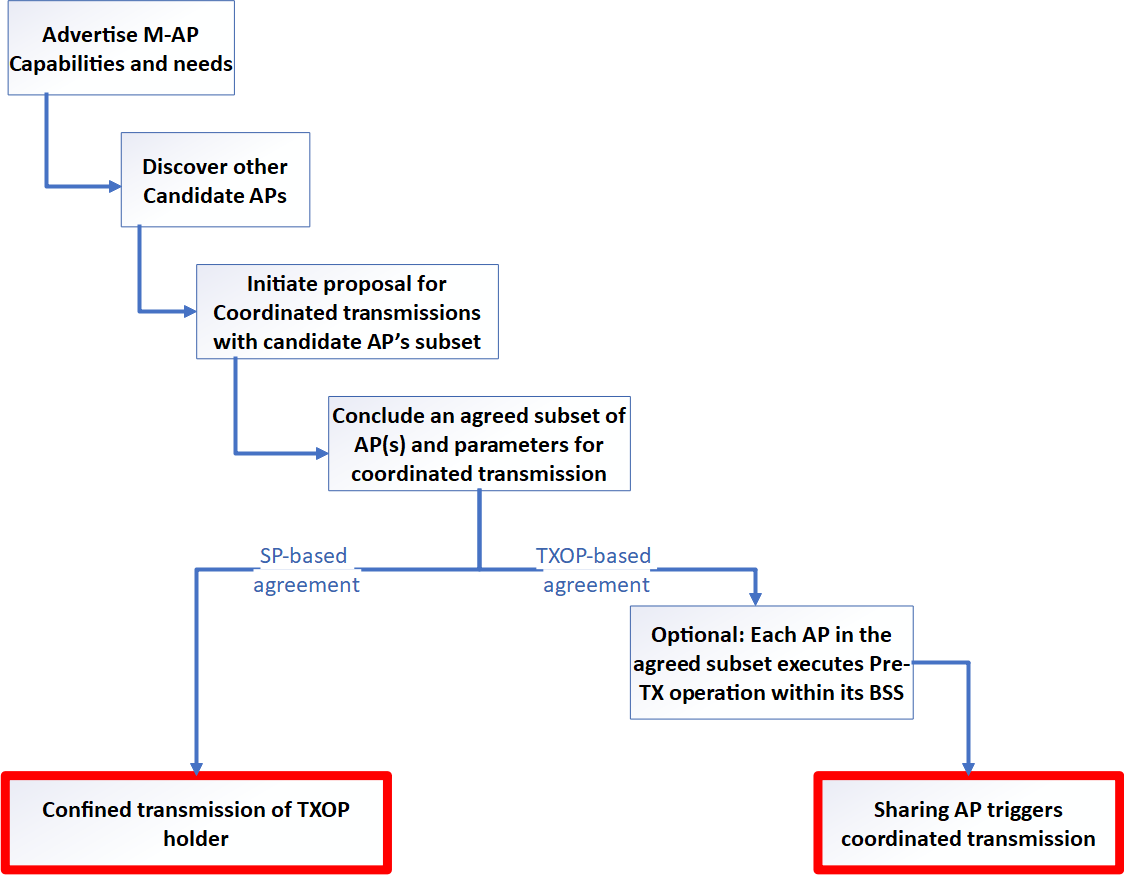 Arik Klein et al. (Huawei)
Slide 4
Why a unified framework?
The coordination scheme only defines the technique being used to share the resources between the participant OBSSs (i.e. Sharing AP and Shared APs)
It does not define the exact parameter values that will be used by each participant OBSS
It does define a different set of parameters that have to be defined before that coordination scheme is used.
Each coordination scheme has its gain vs. complexity tradeoff ,which affects how and when it will be used.
A UHR AP may support more than a single coordination scheme.

The unified framework defines the various stages the OBSS APs need to take prior to the initiation of a coordinated transmission.
This framework includes stages that are common for all the coordination schemes.
Arik Klein et al. (Huawei)
Slide 5
M-AP coordinated transmission framework
The M-AP coordinated transmission includes the following sequential stages:
M-AP Discovery
M-AP Coordination Agreement setting
Additional stages for TXOP-based agreement
Pre-Tx
M-AP Coordinated transmission initiation
Additional stages for TXOP-based agreement
Confined transmission of a TXOP holder.
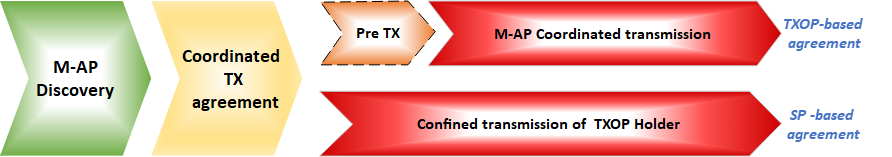 Arik Klein et al. (Huawei)
Slide 6
Stage 1: M-AP Discovery
Add a new information element for M-AP Coordination
Includes all the parameters and capabilities supported by the AP for the purpose of M-AP coordinated transmission.
The element will be received only by UHR APs that support M-AP Coordinated transmission operation.
An AP that supports M-AP coordinated transmission can be discovered
Passively (i.e. using Beacon frames) or 
Actively (i.e. sending dedicated management frames among APs, such as: M-AP Probe Request).
NOTE: This stage can be implemented in wireless or wireline using different set of exchanged messages
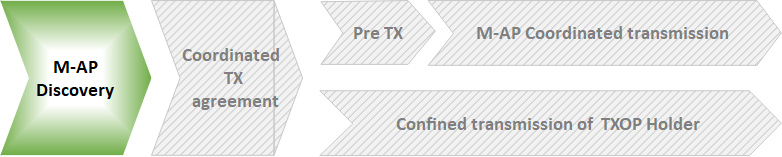 Arik Klein et al. (Huawei)
Slide 7
Stage 2: M-AP Coordination agreement setting
M-AP coordination agreement: agreement that is established between two or more OBSS APs. 
This set of APs will participate in the coordinated transmission

An M-AP Coordination agreement is  required since an AP would agree to become a sharing AP and “give up” some of the resources in the TXOP it obtains only if there is a guarantee – by other APs - that each of these APs will share some of their resources with the AP when it will obtain a TXOP (and will become a sharing AP) 
NOTE: This stage can be implemented in wireless or wireline using different set of exchanged messages
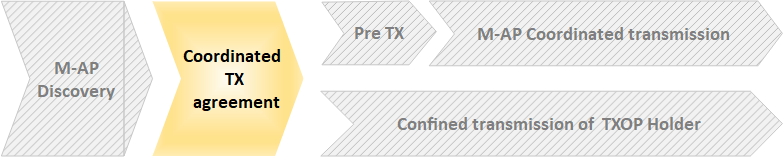 Arik Klein et al. (Huawei)
Slide 8
Stage 3: Pre-TX operation
NOTE: This stage is relevant only for TXOP-based coordination scheme
An optional stage that includes operations performed in each BSS prior to the coordinated transmission.
These operations may include (but are not limited to): 
Sequential sounding in Coordinated BF (C-BF) or  Joint Transmission (JT) coordination schemes, 
Switching primary channel in Co-OFDMA coordination scheme
 etc.
If carried out, the Pre-TX operation is required to be executed in the first TXOP obtained by an AP that is a member of the coordination agreement, once an agreement has been established.
NOTE: This stage can be implemented in wireless or wireline using different set of exchanged messages
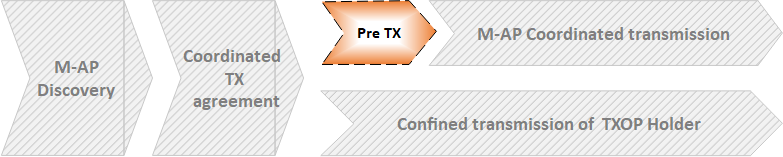 Arik Klein et al. (Huawei)
Slide 9
Stage 4: M-AP Coordinated Transmission initiation
NOTE: This stage is relevant only for TXOP-based coordination scheme
A coordinated transmission that is triggered by the sharing AP.
The number of shared APs and their allocated resources for the current TXOP is defined either:
In a predefined assignment included in the coordination agreement
Dynamically assigned by the Sharing AP (per TXOP). 

The Coordinated transmission occurs on a portion of the TXOP obtained by the Sharing AP.
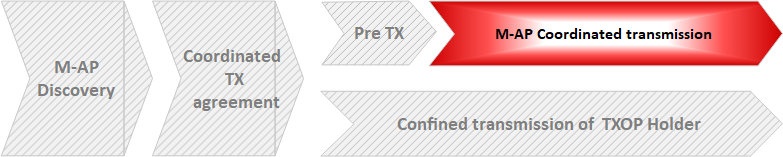 Arik Klein et al. (Huawei)
Slide 10
Stage 3b: Confined transmission of TXOP holder
NOTE: This stage is relevant only for SP-based coordination scheme

The TXOP holder which is a member of coordination agreement, can exchange frames subject to the following rule:
The TXOP has to be completed / terminated before the start of any OBSS TWT SP that was coordinated with an OBSS AP under a coordination agreement or till its duration is expired, whichever comes first.
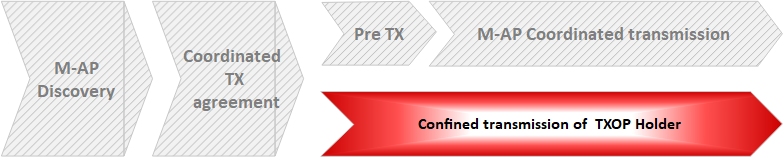 Arik Klein et al. (Huawei)
Slide 11
Summary
This contribution presents a unified framework for an M-AP Coordinated transmission.
It is common for any M-AP coordinated transmission, regardless of the coordination scheme(s) being used.
The proposed framework includes 2 sequential stages for both TXOP-based schemes and SP-based schemes:
M-AP discovery.
Coordination agreement setting
The proposed framework includes additional 2 sequential stages for TXOP-based schemes
Pre-TX BSS operation (an optional stage, relevant for some of the TXOP-based coordination schemes)
M-AP Coordinated transmission initiation.
The proposed framework includes additional stage for SP-based schemes
Confined transmission of TXOP holder.
Arik Klein et al. (Huawei)
Slide 12
SP1
Do you support defining a common framework of a M-AP Coordinated transmission for various coordination schemes?

Yes / No / Abstain
Arik Klein et al. (Huawei)
Slide 13
SP2
Do you support defining a common framework of a M-AP Coordinated transmission that includes the following stages:
Stage 1: M-AP Discovery
Stage 2: M-AP Coordination agreement setting

Yes / No / Abstain
Arik Klein et al. (Huawei)
Slide 14
SP3
Do you support defining the additional stages for a TXOP-based M-AP Coordinated transmission framework:
Stage 3: Pre-TX operations
Stage 4: M-AP Coordinated Transmission initiation

Yes / No / Abstain
Arik Klein et al. (Huawei)
Slide 15
SP4
Do you support defining the additional stages for an SP-based M-AP Coordinated transmission framework:
Stage 3b: Confined TXOP holder transmission

Yes / No / Abstain
Arik Klein et al. (Huawei)
Slide 16
References
[1] 11-24-0209-04-00bn-Specification Framework for TGbn
[2] 11-23-1895-02-00bn-c-tdma-frame-sequence
[3] 11-23-1912-01-00bn-coordinated-tdma-procedure
[4] 11-23-1868-02-00bn-coordinated-spatial-reuse-design
[5] 11-23-1975-00-00bn-coordinated-spatial-re-use-for-uhr
[6] 11-24-0142-00-00bn-residual-interference-in-cbf
[7] 11-24-0639-00-00bn-mac-protocol-aspects-of-multi-ap-coordination
[8] 11-23-1932-03-00bn-further-considerations-on-coordinated-twt
[9] 11-23-2022-01-00bn-r-twt-for-multi-ap-follow-up
[10] 11-22-1895-00-00uhr-thoughts_on_map_assumptions
[11] 11-24-0072-00-00bn-map-channel-access-procedure
[12] 11-24-1217-02-00bn-multi-ap-coordination-setup-scheme
[13] 11-24-1220-00-00bn-a-framework-for-coordinated-access-points
Arik Klein et al. (Huawei)
Slide 17